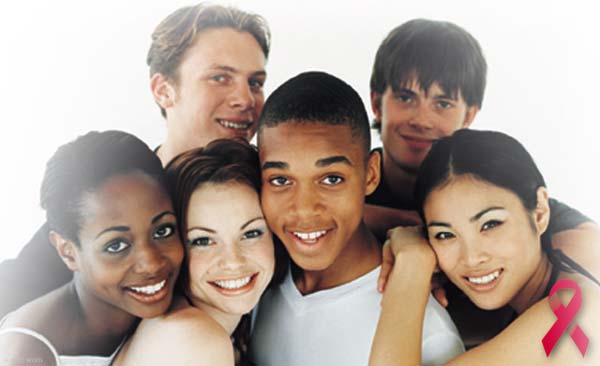 Teenagers’ Leisure Activities in Great Britain
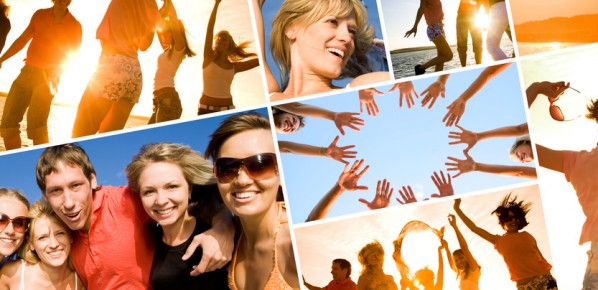 When we have free time
British teens have a lot of activities which include a wide variety, everything from gardening to travelling…
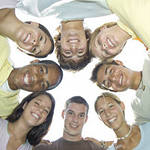 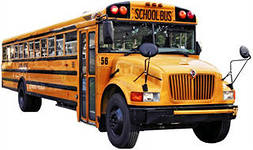 Playing computer games and watching TV
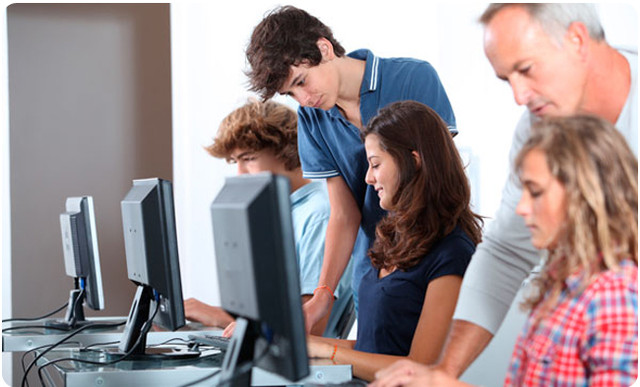 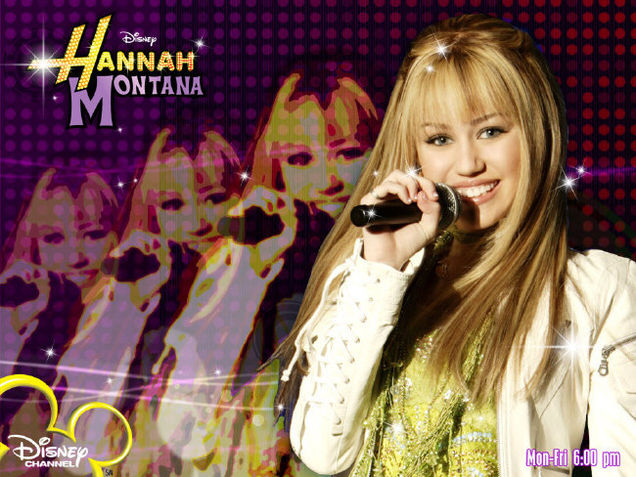 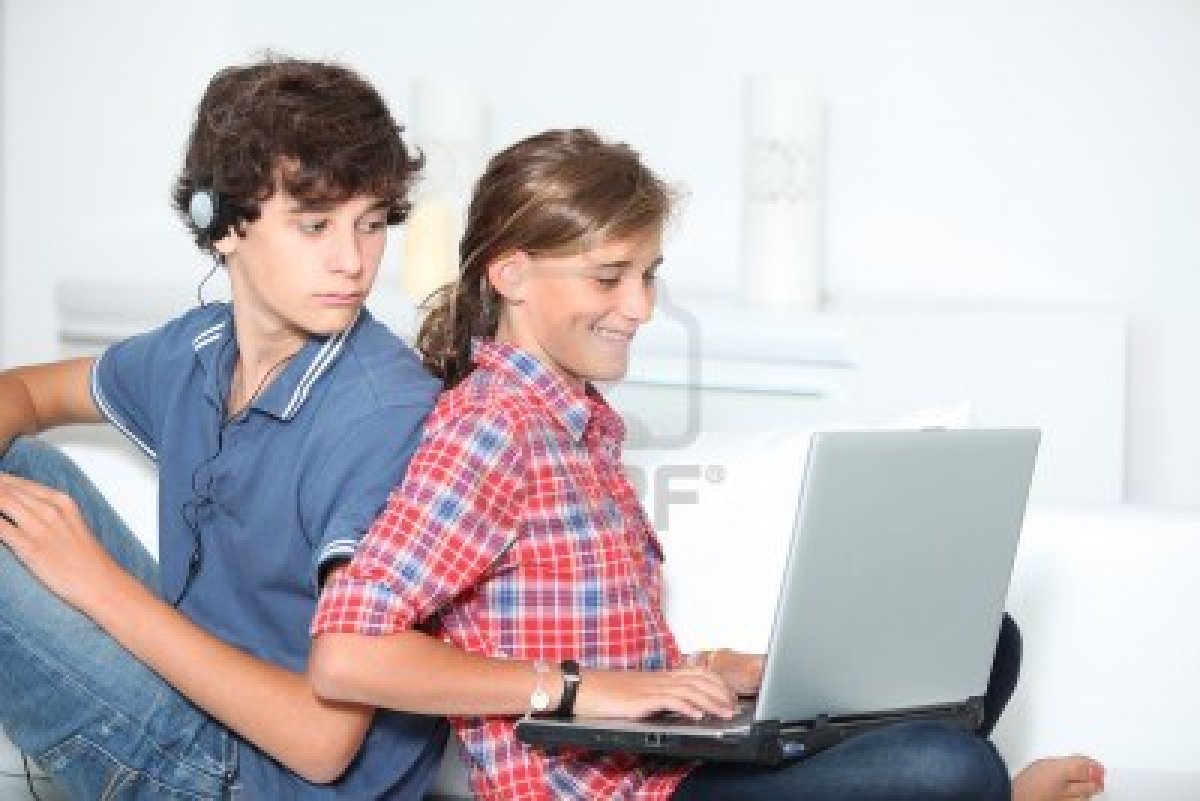 Watching videos and playing computer games with friends
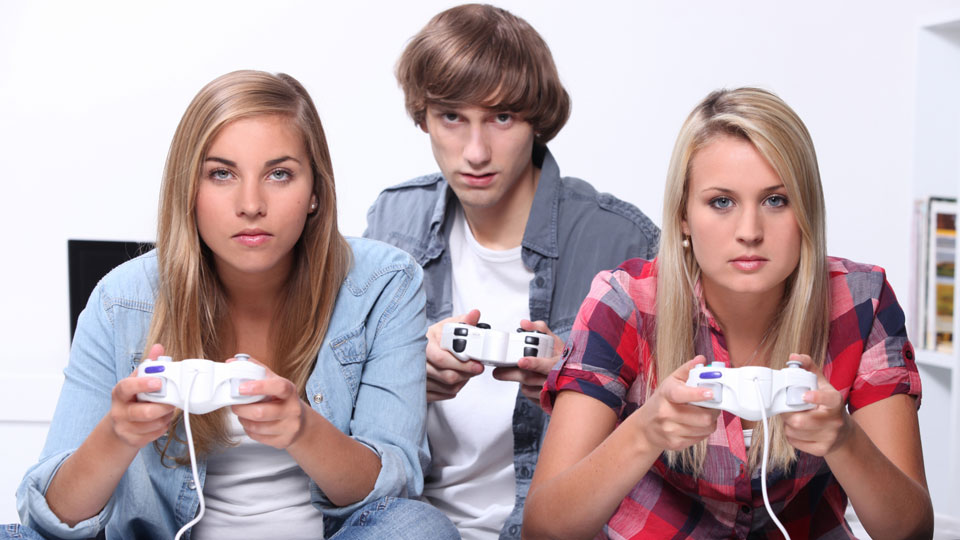 Hanging out with friends
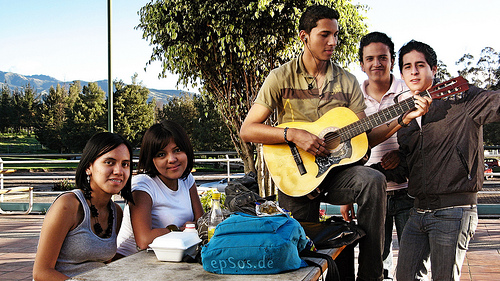 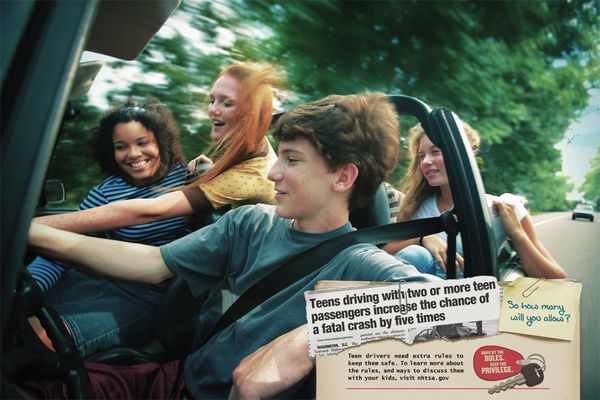 Dancing
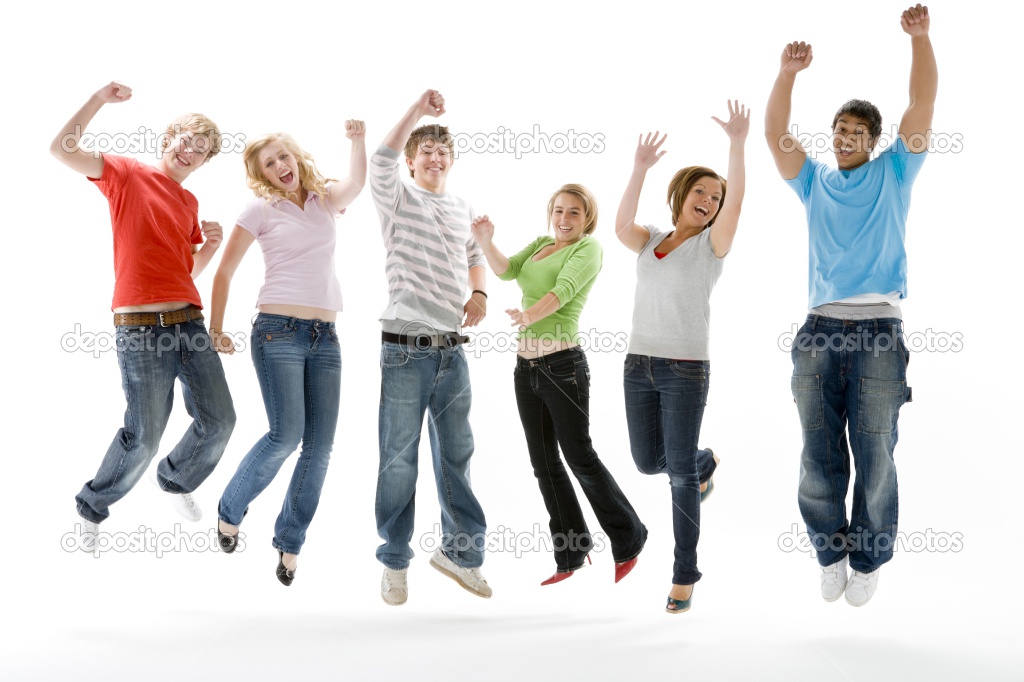 Playing and watching sports games
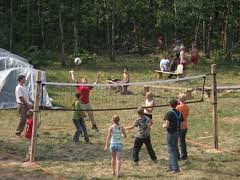 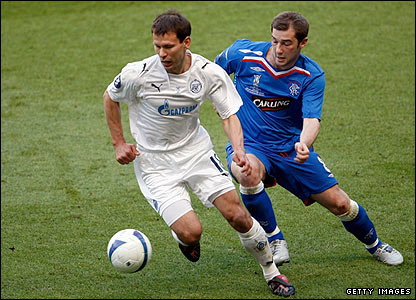 Going to the cinema or theatre
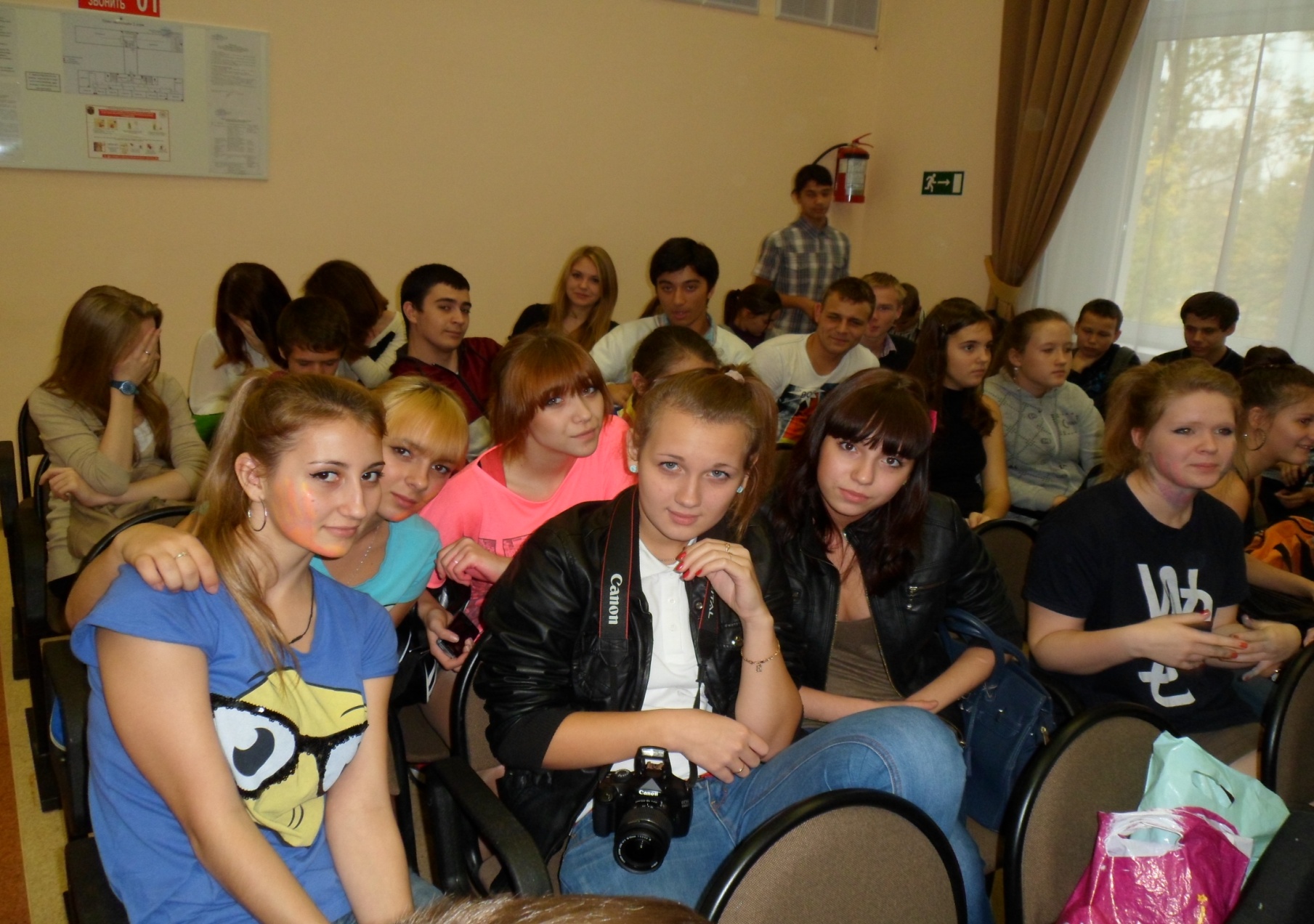 Visiting exhibitions
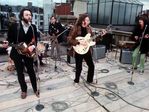 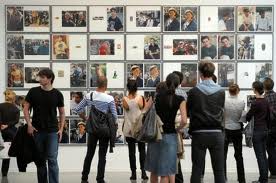 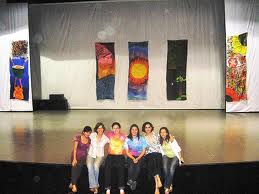 We enjoy holidays
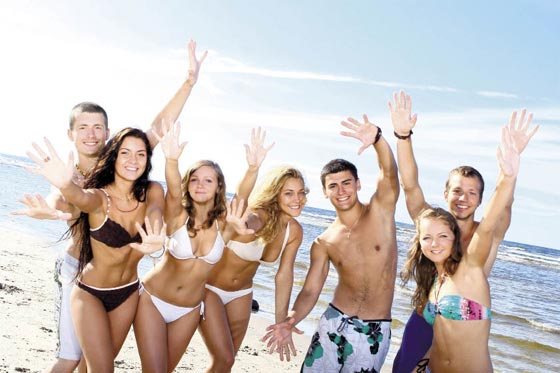 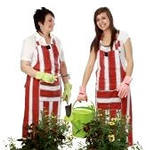 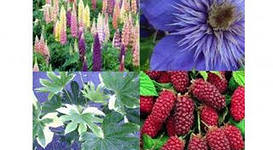 School trips to museums
Travelling
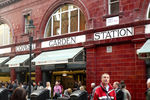 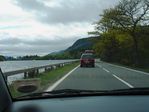 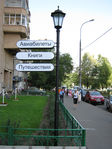 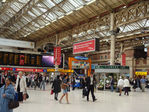 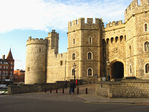 Reading books or magazines
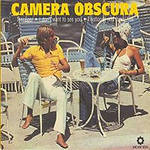 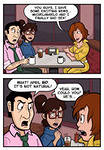 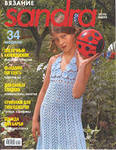 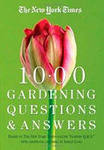 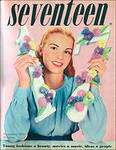 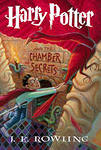 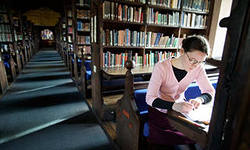 Listening to music and playing music
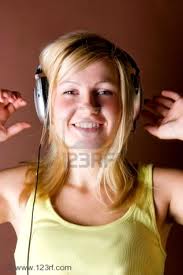 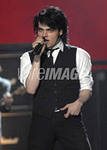 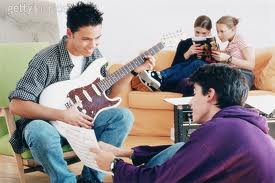 Taking part in festivals
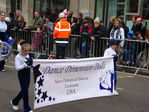 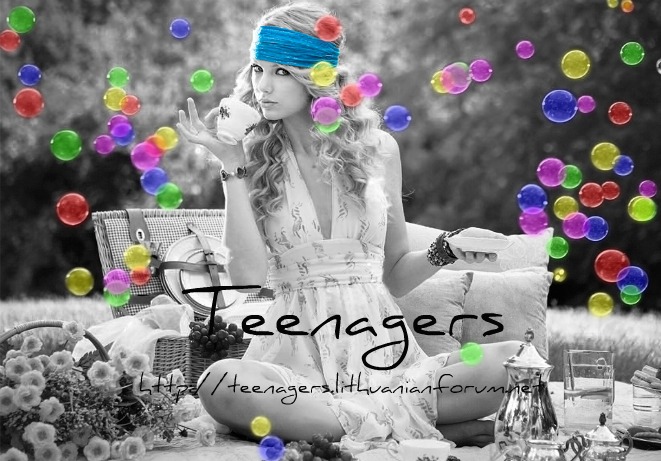 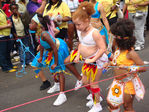 Gardening
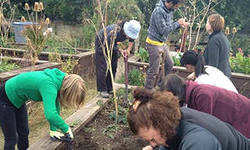 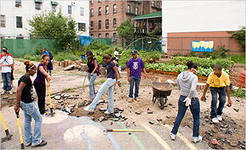 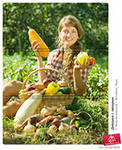 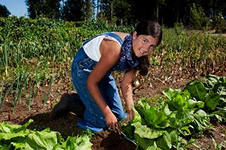 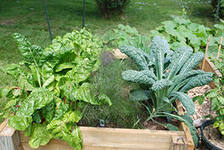 Cooking
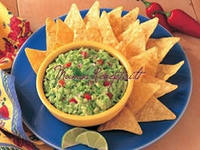 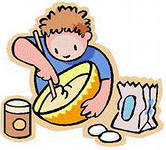 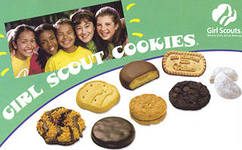 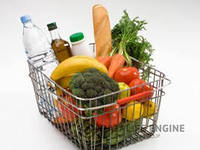 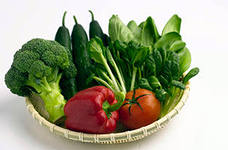 Going to malls and shopping
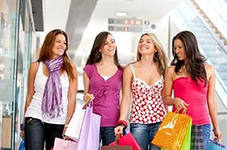 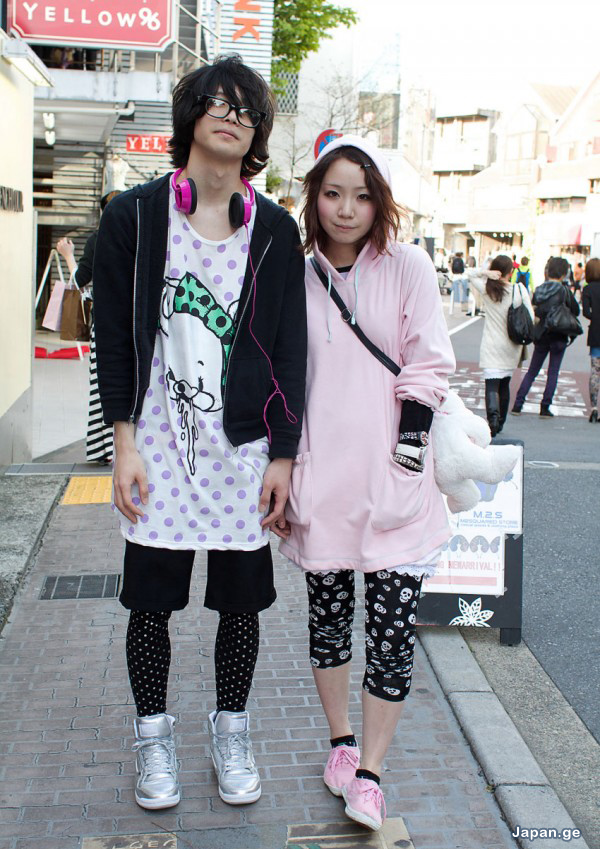 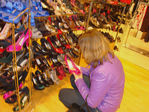 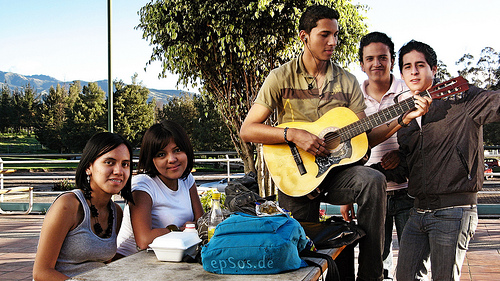 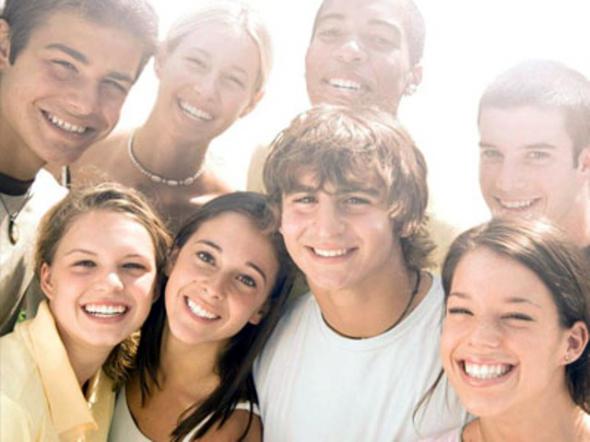 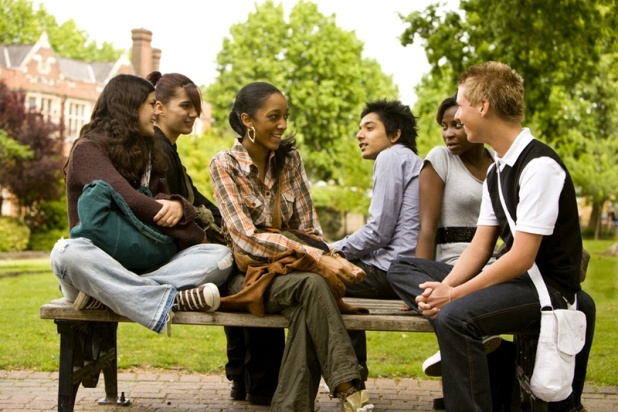 Every teenager wants to have a good future, to get a good education and a good job afterwards. Everybody wants to lead a good life and have a lot of money. ...
Nowadays there are a lot of  youth problems , but we need to do everything possible and impossible to solve them.
  We are all teens and we should start thinking about our future.
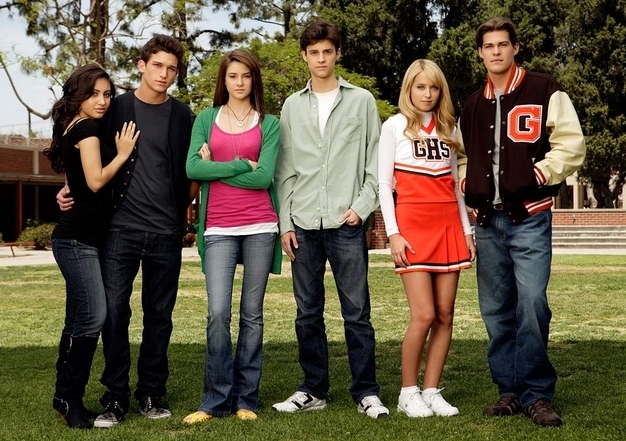 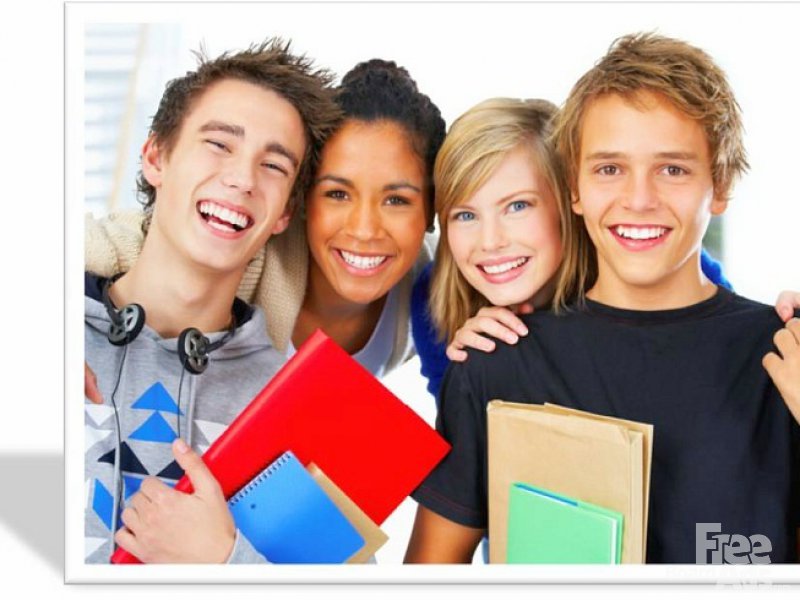 Thank you for  your attention!
He is rich who is satisfied
Made by O. G. Sergeeva
School №842